Features of ChessBase 16 + Mega Database 2021
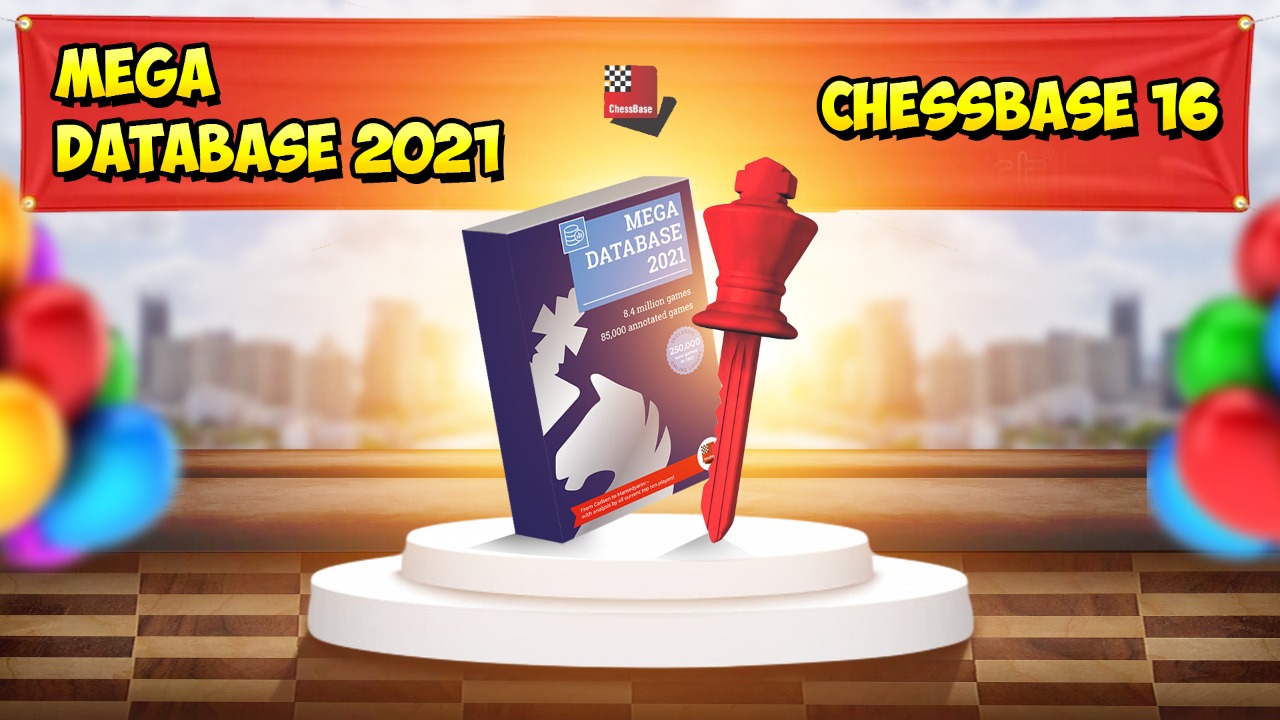 1. Creating a Database
On the front page of ChessBase go to new database and save it in the location where you want to create a new database
You can create a cbh database and you can also create PGN database
If you create cbh database, you get more features, but it creates multiple files and only opens in ChessBase software
If you create pgn files, you get limited features, but it can open on several different chess programs.
If you want to mail a cbh database then you need to press ctrl+z and pack the database in order to email it.
2. Annotating and Saving a Game
To write annotations (text) – after the move Press Ctrl + A
Annotations Before the move – Ctrl + Shift + A
To give evaluations – press =
To give symbols – press – Shift+1
To save a game press ctrl+S
To make a null move press ctrl+alt+0
Alt – green
Ctrl+alt – yellow
Shift + alt - Red
3. Reference and Live Database
Open a chess board and click on reference
Go to mega database symbol on the main screen and right click – properties and make it reference database
In order to activate the live database, you need to open a board and press enter
The difference in the game count between Mega Database and Live database is the correspondence games
4. Mega Database 2021 – 8.4 million games
It is world’s biggest chess database
You can check games from 1400 AD to last week in it
You can prepare against an opponent using Mega Database
You can check out annotated games – more than 86000 - 93000 of them
You get weekly updates for a year
If you buy Mega Database 2021, then you get Mega 2022 at 2/5 the cost.
5. How to search games of players
Open Mega Database
You go to Players tab
Write the name of the player
You can right click on the name and prepare against white or black
If you want to get all the information about a player in one place, you right click on his name and create a dossier
6. How to prepare against an opponent
Go to players tab in Mega Database 2021
Type the name
Right click and click prepare against white or black
7. How to create an opening report
Open a new board
Enter the moves
Click on analysis
Click on opening report
And let the magic happen!
Surveys feature (New!)
Opening new board
Go to Surveys tab (next to replay training)
Choose the depth at which you want the survey (Easy, Club, Tournament, Master)
Choose the type of survey that you want (positional, Fashionable, Attacking)
Choose the colour
And let the magic happen!
8. Similar Endgames
Open a board
Click on report
Press similar endgames
9. Similar Structures
Open a board, setup a position, click on report, similar structures and you will get all the games of similar structure.
Similar Tactics (New!)
Enter moves on the board and go to an opening which you would like to study tactics in
Go to Analysis tab
Go to similar tactics
And let it search
10. Mega Database 2021 filters
Ctrl + f loads the filters
Go to different tabs and use them
The most important thing is to play around with the tabs on Mega Database filters
My favourite tab is manoeuvres!
11. Replay Training
Open a game from Mega Database
Click on replay training
Choose a side
And guess the move and get points
12. Cloud Databases
Go to Cloud tab
Click on new database
For Database sharing right click on the database and click database sharing
Enter the ChessBase Account name of your friend or practice partner to share the database
13. Using an Engine and Cloud Engines
Ctrl+k loads an engine
Choose your favourite engines
To add an engine – go to home – click on create uci engine
Cloud engines is renting a powerful machine on your computer from all across the world by paying a small fee via ducats
14. Let’s Check
This is a sharing feature where you get to know the evaluation of a position at a greater depth without having to wait, if someone else has already analyzed that position by keeping the Let’s Check feature on.
The way to switch on the Let’s Check feature is to open a board, go to Analysis and click on Let’s Check.
Note, the default engine will open when Let’s Check feature is clicked. 
If the Let’s Check feature is on, then whenever you open any engine, the let’s check pane will also automatically open below it.
15. Tactical Analysis and Deep analysis
Open a database
Right click on the game
Click on Tactical analysis
Give a time as per the depth of analysis you want.
Deep analysis and analysis job are deeper analysis
16. Assisted analysis and Instant analysis
Open a board
Go to analysis
Tick on assisted analysis
Instant analysis is a graph that is given at the bottom right of your screen.
For assisted analysis, this video can be useful: https://www.youtube.com/watch?v=bqenbfrz5Is
17. Three months of ChessBase Premium Account
Free three months ChessBase Premium Account with ChessBase 16!
To understand the features of ChessBase Account: 
https://www.youtube.com/watch?v=-O5TpjQwzsA
https://www.youtube.com/watch?v=3WQT0vlrWWM
18. Generate repertoire
Click on report on the main screen and click on generate repertoire
Navigate to your games database
It will generate repertoire for white and black
Open a database with cbh format and then click on report white
It will give you all the games that are related to your openings
New features in ChessBase 16
Novelties feature
The survey function
Novelty Mining
Ray Tracing
Playchess Chat
Novelties Feature (New!)
Click on Live button on the left on the ChessBase main screen
You will find games of the most recent tournaments
You will also find games with opening novelties
You will find tactics from recent games
Novelty Mining (New!)
Open a board, go to Livebook
Click on Novelty Mining to find new ideas in well known positions
Ray Tracing (New!)
High quality 3D boards
Playchess Chat (New!)
New features on Playchess chat which can be accessed only via ChessBase 16